Systém účetnictví, základní principy
Bilanční právo
přednáška
Dnešní program
1) seznámení se základními účetními pojmy 

2) několik základních zásah účetnictví
		
3) analýza finančních výkazů
Účel účetnictví - obecně
Znázornění toho:
co, účetní jednotka vlastní
jaké má účetní jednotka závazky
kolik do společnosti vložily akcionáři (společníci)

jak byla během určitého období aktivní
jaké proběhly během určitého období „toky“
Co jsou to aktiva (assets)?
majetek podniku pro hospodářské účely
např.:
budovy, materiál
stroje, auta 
vybavení kanceláře
zůstatky na bankovním účtu, atd.
Co ještě můžeme zařadit mezi aktiva?
Co ještě můžeme zařadit mezi aktiva?
např.:
koupený software
Koupené dluhopisy vydané jinými subjekty
Koupené akcie vydané jinými subjekty, atd.
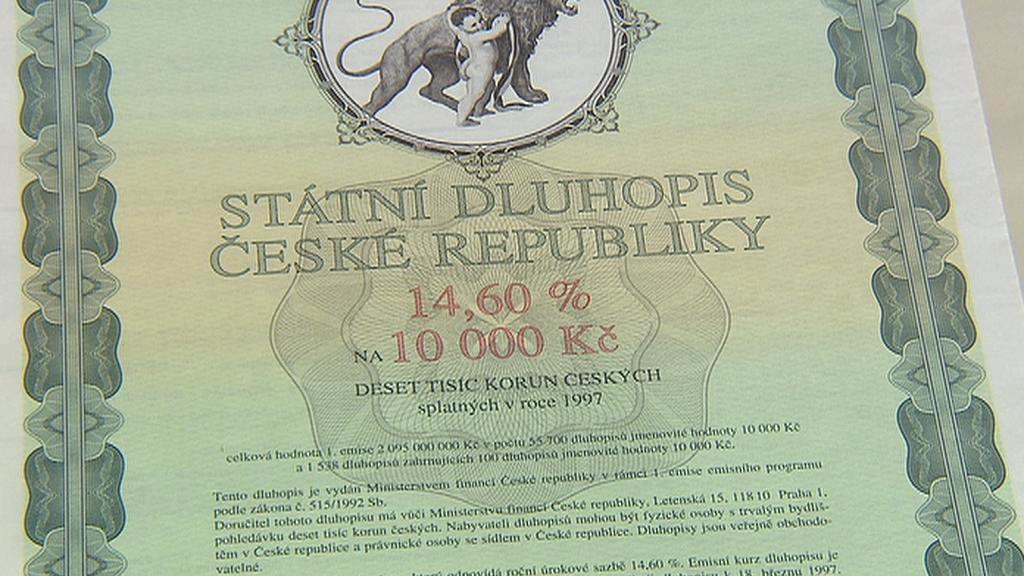 Členění aktiv
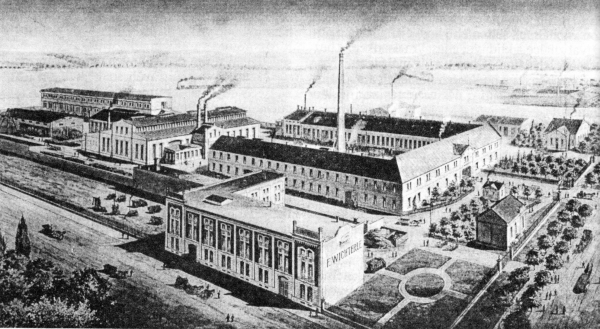 Dlouhodobý majetek
nehmotný
hmotný
Finanční

Krátkodobý majetek
Zásoby
Pohledávky
Peníze (hotovost/zůstatky na účtech)
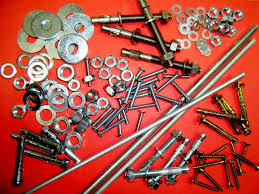 Co jsou to pasiva (liabilities / capital)?
Základní členění pasiv:

Vlastní zdroje

Cizí zdroje
Cizí zdroje (cizí kapitál)
Dluh, který musí podnik v budoucnu splatit
např.: 
závazky z obchodního styku
dlouhodobé úvěry
překlenovací úvěry
vlastní vydané dluhopisy
vystavené směnky, atd.
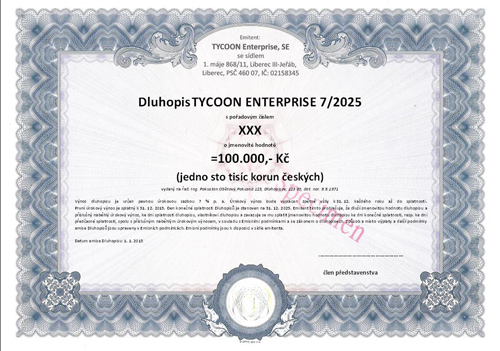 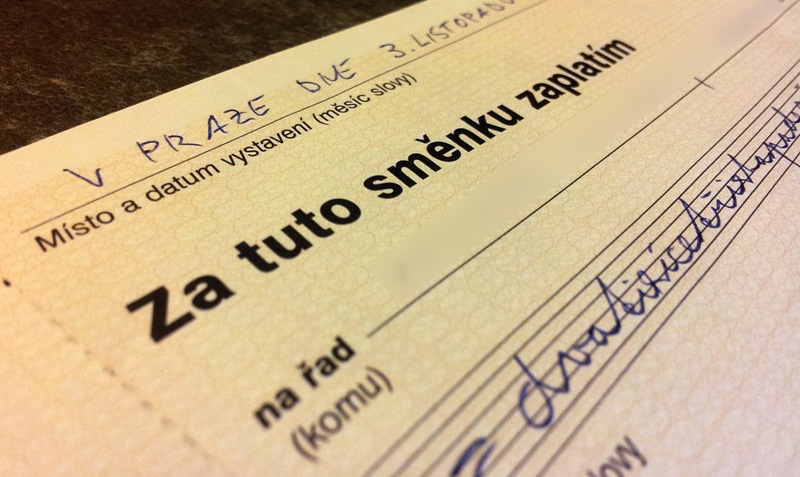 Vlastní zdroje (vlastní kapitál)
Jedná se o prostředky, které má účetní jednotka k dispozici a přitom nemá závazek je „někomu vracet“
zejména:
prostředky, které do společnosti vložili akcionáři (společníci)

nerozdělený zisk		 (může být vyplacen na základě rozhodnutí příslušného orgánu účetní jednotky) 

hospodářský výsledek
Uvažujte nad rozdílem mezi základním kapitálem a vlastním kapitálem
Základní kapitál ≠ vlastní kapitál
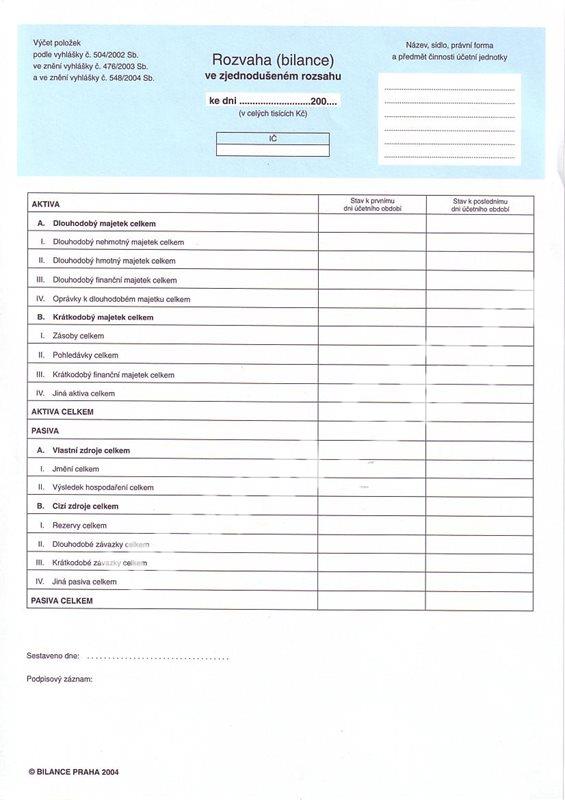 Znázornění aktiv a pasiv
aktiva x pasiva



rozvaha (bilance)
Rozvaha - shrnutí
Bilanční princip - účetnictví sleduje majetek ze dvou pohledů – druhová struktura a zdroje pořízení
Aktiva jsou položky majetku, které:
	1) představují pro podnik budoucí ekonomický prospěch
	2) tento prospěch má podnik plně pod kontrolou (je vlastník)
	3) očekávání budoucího prospěchu musí být dostatečně spolehlivé a prokazatelné
	4) položka aktiv je důsledkem operací uskutečněných v minulosti
	5) položka aktiv musí být spolehlivě ocenitelná
Rozvaha – shrnutí II
Druhý pohled na majetek podniku vyjadřuje zdroje, ze kterých byl majetek pořízen.
Tyto zdroje lze dělit na „vlastní“ a „cizí“
Vlastní kapitál – základní kapitál, fondy a nerozdělený zisk
Cizí kapitál – dluhy vůči třetím subjektům (např. dodavatelům, zaměstnancům, bance, atd.)

Bilanční princip: 		aktiva = pasiva 										(pouze odlišný pohled na majetek podniku)
Náklady – výnosy
Náklad - peněžní částka, kterou podnik účelně vynaložil na získání výnosů, tj. použil je k provedení určitého výkonu.

Výnos - peněžní částka, kterou podnik získal z veškerých svých činností za určité období bez ohledu na to, zda v tomto období došlo k jejímu inkasu → peněžní ekvivalent prodaných výkonů podniku (výrobků, zboží, služeb).

Vždy je třeba uvažovat o nákladech a výnosech ve vztahu k určitému období!
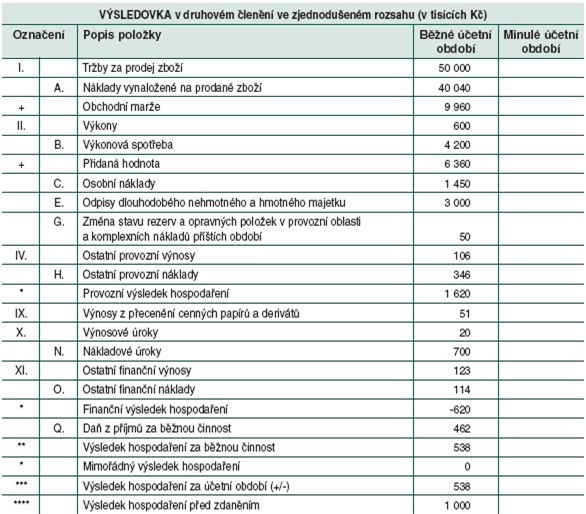 Náklady – výnosy II
Hospodářský výsledek - rozdíl mezi výnosy a náklady. → zisk, ztráta.

Vyjádření ve výkazu zisku a ztráty (výsledovka)
Účelové - druhové členění nákladů a výnosů
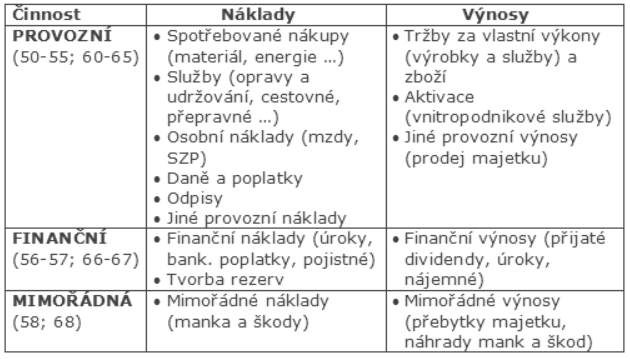 Náklady – výnosy III
Náklady v účetnictví podniku nejsou vždy totožné s daňovými náklady dle daňových předpisů.
Náklady mají zachycovat v zásadě všechny úbytky majetku podniku – včetně těch předpokládaných.
Součástí nákladů je i tvorba rezerv, opravných položek, daň z příjmů, atd.

Výnosy – náklady = výsledek hospodaření
Účetní odpisy
Účetní odpisy majetku vyjadřují, jakým způsobem je majetek v průběhu času opotřebováván.
Jde o předpoklad opotřebování majetku – stanoveno na základě „odborného“ odhadu, aby účetnictví podávalo věrný a poctivý obraz skutečnosti.
Společnost vytváří „odpisový plán“

Účetní odpisy odlišujte od daňových odpisů
Více k odpisům na bloku č. II
Účetní závěrka
účetní závěrka (§ 18 ZoÚ)
rozvaha (bilance)
výkaz zisku a ztráty
příloha


+ případně: přehled o peněžních tocích či přehled o změnách vlastního kapitálu
Výkaz o peněžních tocích (cashflow)
Znázorňuje toky učiněné v určitém období
Nezáleží na tom, kdy byla činnost provedena (či fakturována), ale kdy byl učiněn finanční tok


Uvažujte o rozdílu mezi výsledovkou a výkazem cash flow
Kdy by vás jako akcionáře mohl zajímat výkaz cash flow?
Otázky?
Děkuji za pozornost


JUDr. Johan Schweigl, Ph.D.
Johan.Schweigl@law.muni.cz